Календарь мероприятий на неделю

16 апреля в 15:00

Вебинар для налогоплательщиков 
по следующим темам:

1. О возможности получения налоговых уведомлений и требований об уплате задолженности через ЕПГУ.                                           2. Новая процедура  предоставления социальных налоговых вычетов с 2024 года.

Ссылка для подключения:  https://t.me/FNSYNAO

18 апреля в 15:00
Вебинар для налогоплательщиков
 по следующим темам:

1. Единый налоговый счет: информирование налогоплательщиков о состоянии расчетов с бюджетом.
2. Обязанности физических лиц  по декларированию доходов, полученных в 2023 году. Ответственность за непредставление  декларации 3-НДФЛ.

Ссылка для подключения:  https://t.me/FNSYNAO
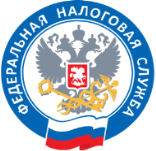 Телеграмм канал «ФНС ЯНАО – семинары» предназначен для проведения налоговыми органами Ямала вебинаров, в том числе по теме ЕНС. Вебинары проводятся в прямом эфире, участники телеграмм канала могут задать вопросы и получить ответы на них.
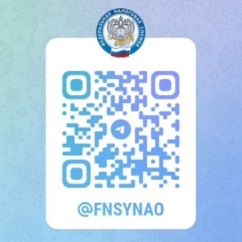 Контактная информация: сайт: www.nalog.gov.ruмы в соцсетях:https://vk.com/club217972703   https://ok.ru/group/70000001463990
Телефон единого контакт центра:
8 800 222 22 22